ВЗАИМОСВЯЗЬ УВЛЕЧЕННОСТИ И УДОВЛЕТВОРЕННОСТИ ТРУДОМ СОТРУДНИКОВ ФИНАНСОВОЙ ОРГАНИЗАЦИИ С РАЗЛИЧНЫМИ МОТИВАЦИОННЫМИ КОМПЛЕКСАМИ
ФЕДОРИНОВ ВЛАДИСЛАВ
План семинара
Понятие увлеченность работой (work engagement) 
Интегративная модель увлеченности работой в контексте рабочих ресурсов-требований
Понятие удовлетворенность работой в рамках интегративной модели увлеченности
Мотивация профессиональной деятельности К. Замфир
Цель, задачи и модель исследования
Обсуждение результатов и выводы
Увлеченность работой
– антипод «выгоранию», содержащий три компонента: энергию, включенность, профессиональную эффективность (по аналогии с компонентами «выгорания» – истощение, цинизм, недостаток профессиональной эффективности) (Maslach & Leiter, 1997); 
– стойкое позитивное и приносящее удовлетворение состояние, связанное с работой, которое характеризуется энергичностью (бодростью), энтузиазмом (преданностью) и поглощенностью деятельностью (Schaufeli et al., 2002).
Подход В. Шауфели и А. Бэккер
«выгорание» ≠ увлеченность работой – это отдельные явления!
Увлеченность работой - это показатель психоэмоционального благополучия в труде, отражающего соотношение внутренней и внешней мотивации труда.
Мотивационная модель увлеченности работой предложенная В. Шауфели
энергичность (бодрость, мощь) – «vigor» – определяется высоким уровнем энергии и психологической устойчивости в процессе работы, готовностью выкладываться на работе сполна и упорством в преодолении трудностей; 
энтузиазм (преданность) – «dedication» – характеризуется сильной психологической причастностью к работе, объединенной с осмысленностью и чувством собственной значимости, энтузиазмом, вдохновением, гордостью и принятием вызовов; 
поглощенность деятельностью (погруженность) – «absorption» – представляет полную концентрацию на работе, радостное погружение в работу, вследствие чего человек не замечает хода времени и испытывает сложности при                       выходе из рабочего состояния.
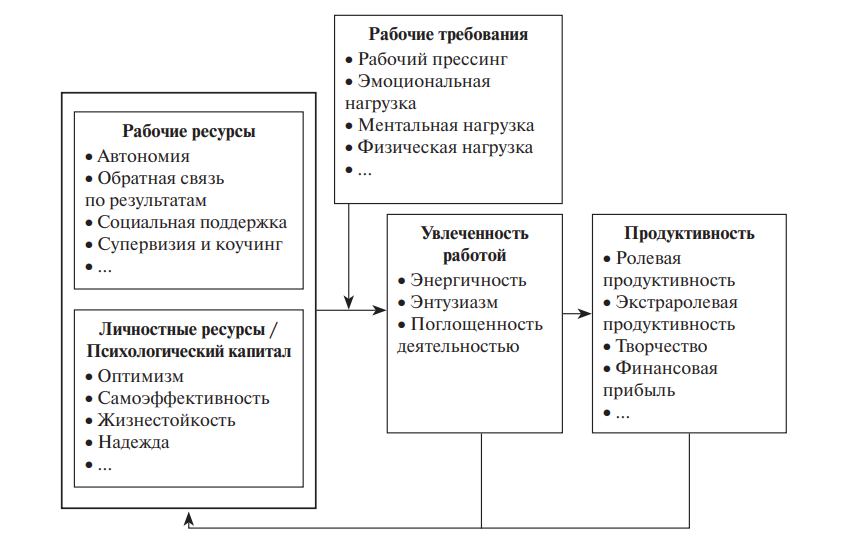 Модель увлеченности работой в контексте рабочих ресурсов-требований (Bakker & Leiter, 2010)
Удовлетворенность работой в рамках интегративной модели
Рабочие ресурсы включают физические, социальные, организационные аспекты работы (Schaufeli, Bakker, 2004; Bakker, Leiter, 2010), которые помогают редуцировать рабочие требования, связанные с высокой психофизиологической и психологической «ценой».
Связь увлеченности работой с удовлетворенностью процессом и содержанием труда достаточно очевидна: чем более человек погружен в деятельность и предан ей, тем больше ему нравятся процесс и результат этой деятельности. В этой же логике увлеченный работой человек удовлетворен тем, в каких условиях эта работа протекает, как она организована. (Мандрикова, 2012)
В данной работе
Мотивация профессиональной деятельности К.Замфир
Внутренняя мотивация (ВМ): мотивация, возникающая из потребностей самого человека и связанная непосредственно с процессом и результатом труда, на основе которой он трудится с удовольствием, без какого-либо внешнего давления;
Внешняя позитивная мотивацию (ВПМ): содержит мотивы, лишь опосредованно связанные с процессом и результатом труда: материальное стимулирование, продвижение по работе, одобрение со стороны коллег и коллектива, престиж, т.е. те стимулы, ради которых человек считает нужным приложить свои усилия;
Внешняя отрицательная мотивация (ВОМ): включает мотивы, не связанные непосредственно с процессом и результатом труда, но имеющие негативную эмоциональную окраску избегания: наказания, критику, осуждение, штрафы и т.п.;
Мотивационный комплекс: Структура мотивации трудовой деятельности включающая три компонента: внутреннюю мотивацию (ВМ), внешнюю положительную мотивацию (ВПМ) и внешнюю отрицательную мотивацию (ВОМ).
Мотивация профессиональной деятельности в рамках модели
Внутренняя мотивация нацелена на реализацию собственного желания выполнения работы, связанного с получением удовольствия от работы, тем самым схожа с увлеченностью работой (Бодров, 2001).
Внешняя мотивация в теории К. Замфира может показать насколько значима удовлетворенность для мотивов профессиональной деятельности связанная с положительными аспектами работы (ВПМ) и отрицательными (ВОМ).
Цель и предмет исследования
Цель: выявить связи между компонентами удовлетворенности работой (рабочими ресурсами) и увлеченностью деятельностью сотрудников с разными по своей структуре мотивационными комплексами.
Предмет исследования: взаимосвязь удовлетворенности работой и увлеченности деятельностью сотрудников организации с разными по своей структуре мотивационными комплексами.
Методики
Метод: Опрос. Исследование состоит из прохождения методик:
1)	Методика «Мотивация профессиональной деятельности» К. Замфир в модификации А. А. Реана (Реан, 2013)
2)	«Утрехтская шкала увлеченности работой» (UWES-17) в адаптации Д. Кутузовой (Кутузова, 2006)
3)	Методика «Удовлетворенность работой» В. А. Розановой (Никишина, Василенко, 2006)

Выборка: в исследовании приняло участие 249 сотрудников российской финансовой организации.
Выборка
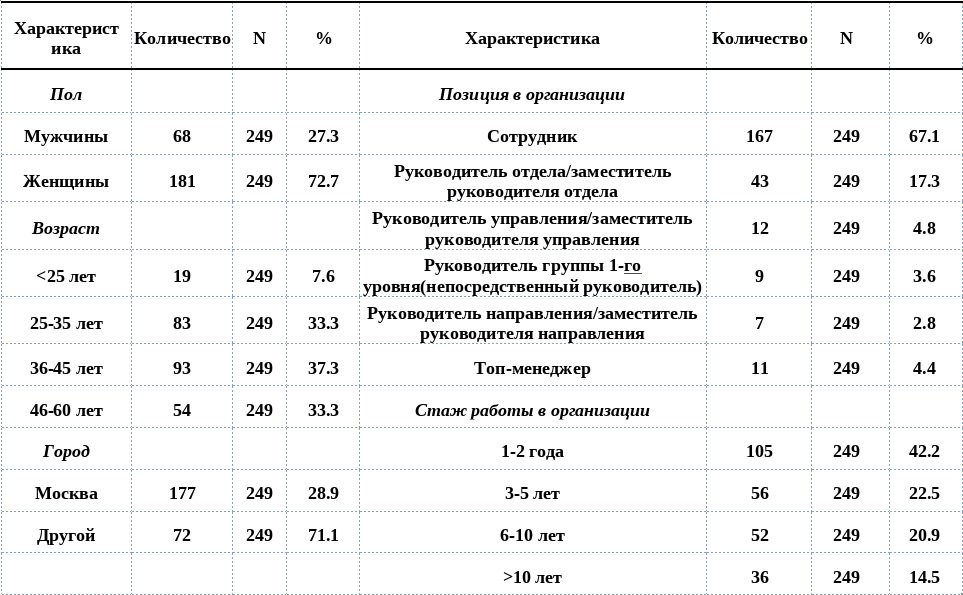 Описание методов анализа данных
One-way ANOVA (Welch’s) и апостериорного теста Геймса-Хоуэла: использовался на нахождения статистически значимых различий по результатам методик в группах по биографическим признакам;
Критерий Колмогорова-Смирнова: для проверки распределений результатов методик на нормальность;
Разведочный факторный анализ: для выявления компонентов удовлетворенности из методики «Удовлетворенность работой» В.А. Розановой;
Корреляция Спирмена: для определения взаимосвязи компонентов удовлетворённости с субшкалам увлеченности.
UWES-17
Опросник состоит из 17 пунктов, составляющих три шкалы увлеченности работой: энергичность (6 пунктов), энтузиазм (5 пунктов), поглощенность деятельностью (6 пунктов). Испытуемые оценивают, насколько часто они испытывают то или иное переживание по отношению к своей работе, по 7-балльной шкале от "никогда" (0 баллов) до "каждый день" (6 баллов). Далее рассчитывается средний показатель по каждой шкале, который сравнивается со статистическими нормами, и определяется степень выраженности каждой из трех шкал.
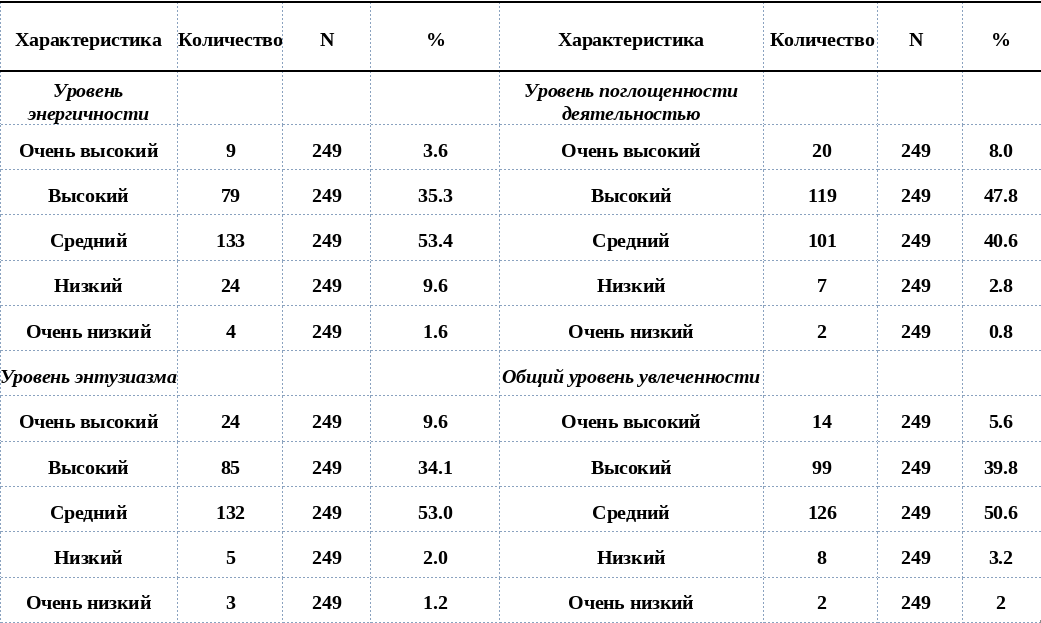 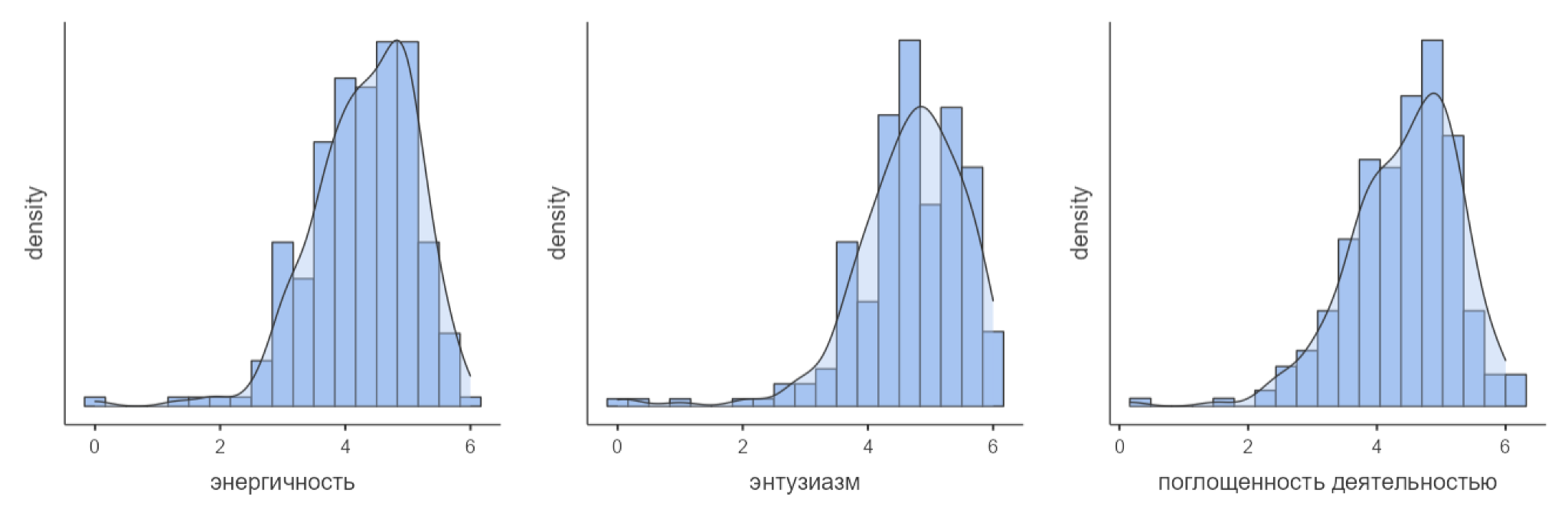 Статистически значимые различия в группах
С помощью One-way ANOVA (Welch’s) и апостериорного теста Геймса-Хоуэла было выявлено, что значения по субшкалам энергичности, поглощенности работой и общей увлеченности для возрастной группы 25-35 лет, отличаются от групп 36-45 лет и 46-60 лет (p <0.05), при этом с отрицательной разницей средних, то есть более молодые сотрудники организации набирают меньше баллов, чем их старшие коллеги.
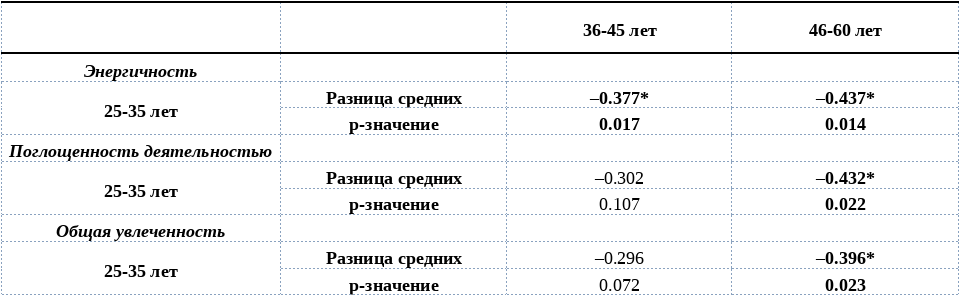 Удовлетворенность работой В.А. Розановой
Опросник состоит из 14 пунктов, каждый из которых представляет разный аспект удовлетворенности работой. Респондентам предлагается оценить степень своей удовлетворенности по 5-балльной шкале от "вполне удовлетворен" (1 балл) до "крайне неудовлетворен" (5 баллов), кроме 14-го пункта, который при пилотном исследовании вызывал непонимание сути пункта у респондентов. 
14-ый пункт в оригинальной методике “Ваша удовлетворенность работой в той степени, которая может повлиять на ваше решение искать другую работу” был заменен на “Способствует ли Ваш уровень удовлетворенности работой принятию решения искать другую работу”, а ответы по 5-балльной шкале Лайкерта были заменены на интервал от “совсем не способствует” (1 балл) до 5 – очень способствует (5 баллов). По результатам обследования можно набрать от 14 до 70 баллов. Если человек набирает 40 и более баллов, то это свидетельствует о его неудовлетворенности работой. Чем меньше баллов набирает работник, тем выше у него удовлетворенность работой.
Результаты методики
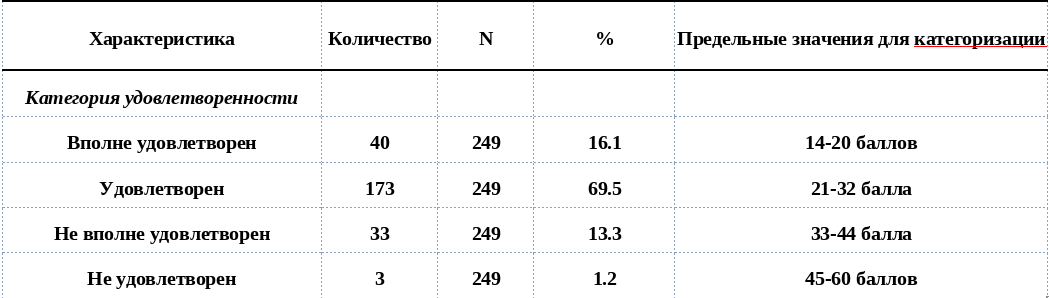 Выделение аспектов удовлетворенности работой
Удовлетворенность работой в целом (УРЦ)
Удовлетворенность ЗП и трудозатратами (УЗТ)
Удовлетворенность возможностями продвижения (УВП)
Удовлетворенность начальством (УН)
Удовлетворенность самореализацией на работе (УСР)
Удовлетворенность коллективом (УК)
Мотивация профессиональной деятельности К. Замфир
Опросник представляет собой 7 пунктов, которые описываю мотивы профессиональной деятельности, респондентам предлагается оценить значимость для них представленных мотивов по 5-балльной шкале Лайкерта, от “в очень небольшой мере” (1 балл) до “в очень большой мере” (5 баллов). На основании полученных результатов выявляется мотивационный комплекс личности, который представляет собой тип соотношения между собой трех видов мотивации: внешней положительной (ВПМ), внешней отрицательной (ВОМ), а также внутренней мотивации (ВМ).
Мотивационный комплекс по К. Замфир
На основе баллов, полученных по трем видам мотивации автором, предлагается выделение ведущей мотивации, которая определяется как тот вид мотивации, который более выражен по сравнению с другими. Также предлагается выделение наилучшего, наихудшего и смешанного мотивационного комплекса, которые определяются особым типом соотношения трех видов мотивации. 
К наилучшим и оптимальным мотивационным комплексам относятся следующие сочетания: ВМ>ВПМ>ВОМ и ВМ=ВПМ>ВОМ. Наихудший мотивационный комплекс, по мнению авторам методики, представляет собой сочетание ВОМ>ВПМ>ВМ. Все остальные сочетания мотивационного комплекса являются смешанными.
Чем оптимальнее мотивационный комплекс, тем больше активность мотивирована содержанием деятельности и стремлением к позитивным результатам, что в свою приводит к уменьшению уровня эмоциональной нестабильности. И наоборот, чем больше деятельность обусловлена мотивами избегания, страха порицания и желанием “не быть наказанным”, которые превалируют над ценностями самой деятельности и внешней положительной мотивацией, тем выше уровень эмоциональной нестабильности
Результаты методики
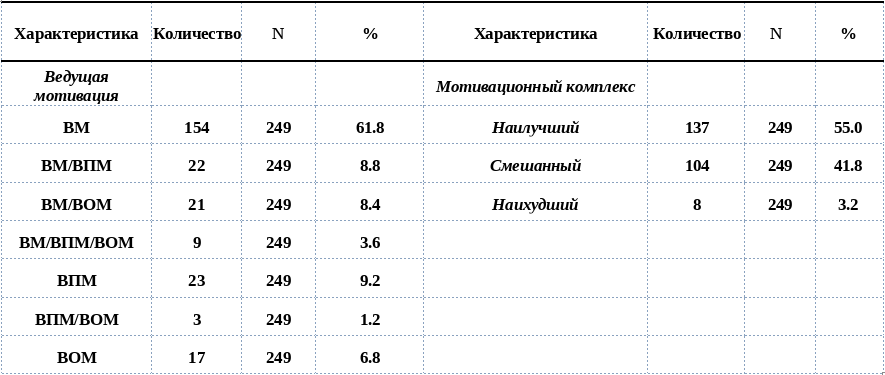 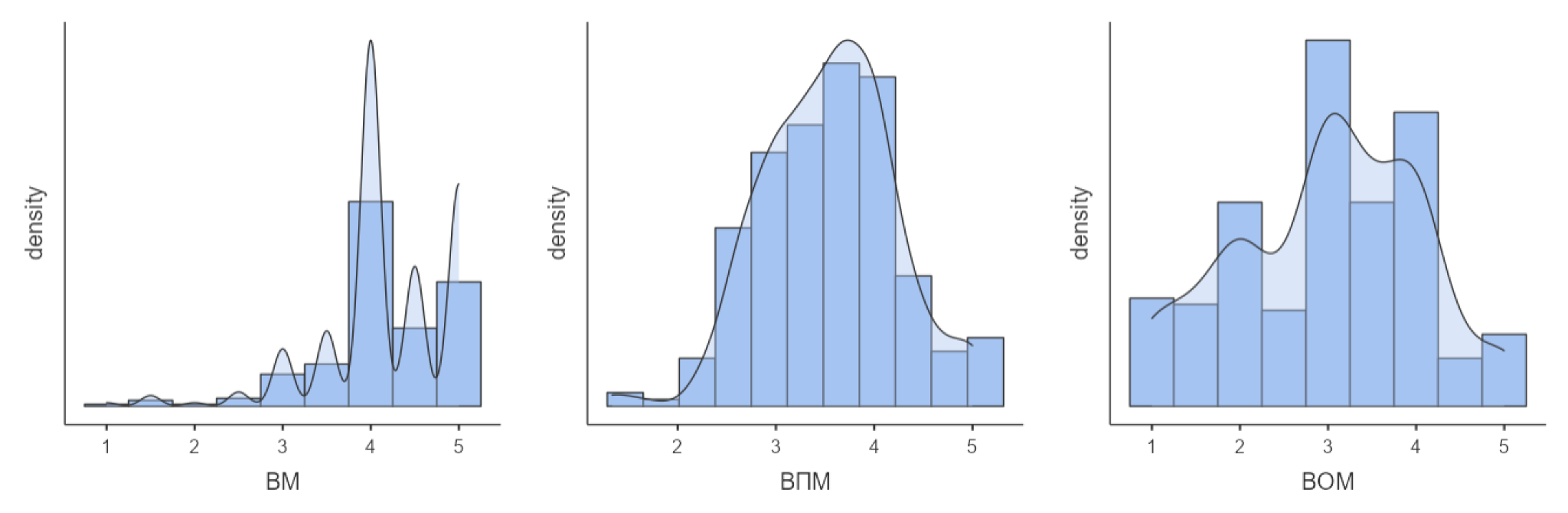 Статистически значимые различия в группах
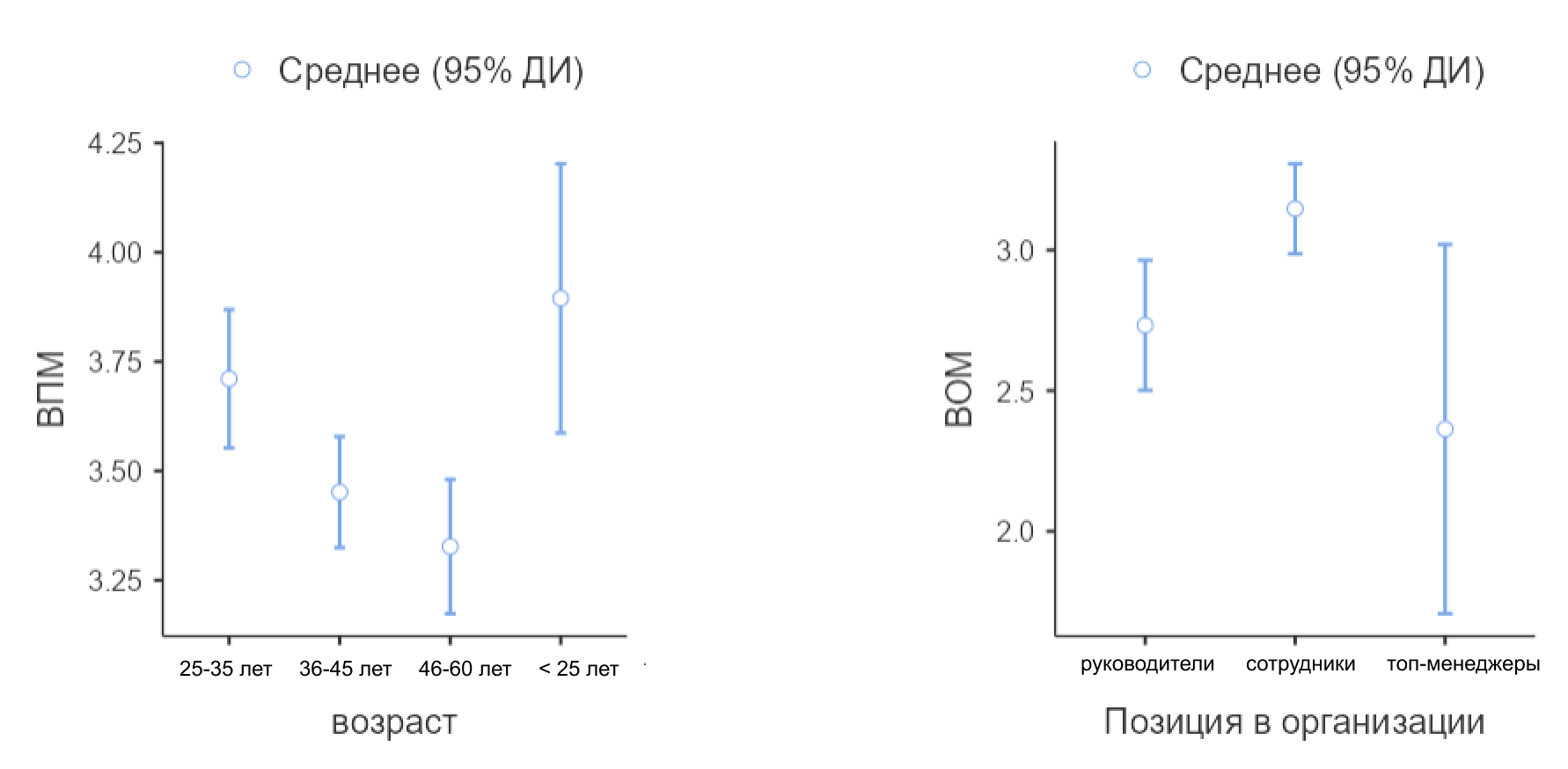 Обсуждение полученных результатов
При анализе результатов методик «Мотивация профессиональной деятельности» К. Замфир в модификации А. А. Реана и «Утрехтская шкала увлеченности работой» (UWES-17) были получены значимые различия в субшкалах энергичность, поглощенность деятельность (и соответственно общего балла увлеченности) и ВПМ между молодыми сотрудниками (менее 25 лет и 25-35 лет) и более взрослыми сотрудниками (36-45 лет и 46-60 лет). Также было обнаружено, что существуют значимые различия во ВОМ между группами иерархически разными позициями занимаемыми сотрудниками в организации. Таким образом мы можем утверждать, что на структуру комплекса мотивации существенное влияние оказывает возраст сотрудника и его иерархическая позиция в организации. Мы также может утверждать, что на увлеченность работой также существенное влияние оказывает возраст сотрудника. Исходя из этих утверждения мы выделяем из выборки 4 группы, которые будут различаться по структуре мотивационного комплекса (ВПМ и ВОМ) и увлеченности работой, а именно:
Молодые сотрудники (МС)
Взрослые сотрудники (ВС)
Молодые руководители (МР)
Взрослые руководители (ВР)
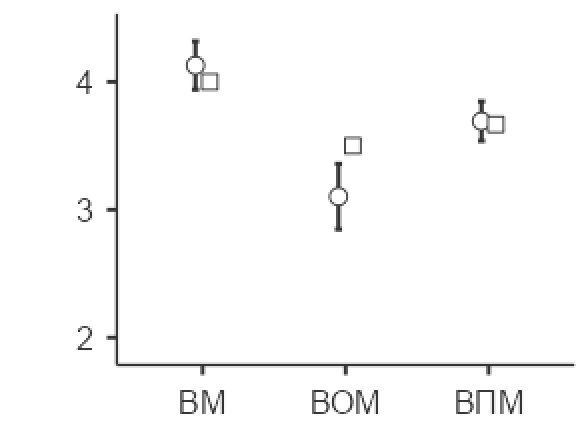 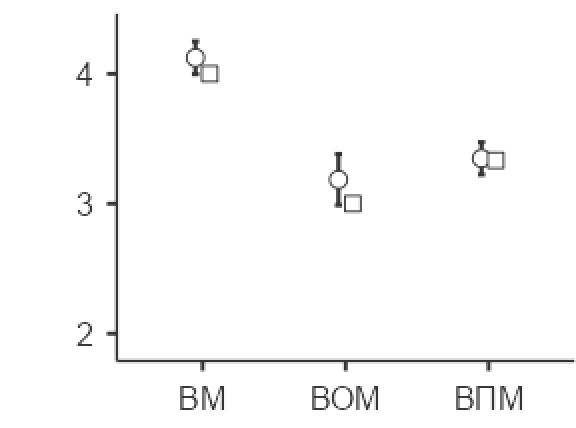 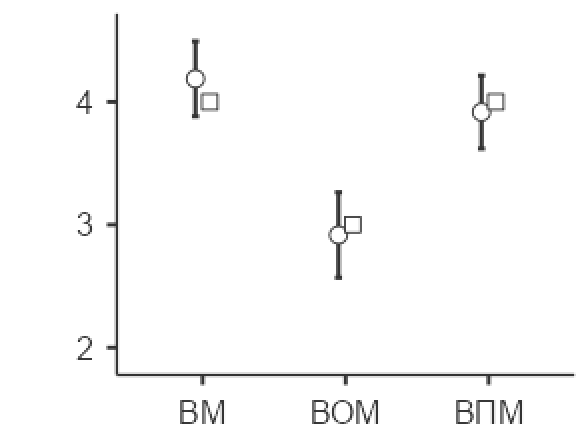 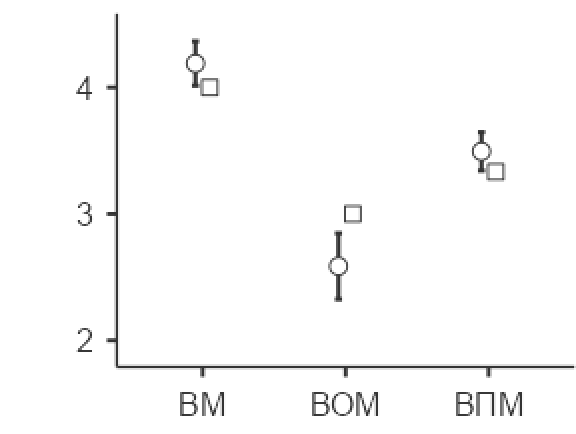 Обсуждение полученных результатов
Взаимосвязь между увлеченностью работой и различными компонентами удовлетворенности трудом позволяют выявить те составляющие трудовой деятельности, которые потенциально могут определять готовность сотрудника к вовлеченной, активной, целенаправленной работе, так как все компоненты удовлетворенности трудом отражают различные аспекты трудовой деятельности. В данном исследовании рассматривались следующие компоненты удовлетворенности: 
Удовлетворенность работой в целом (УРЦ)
Удовлетворенность ЗП и трудозатратами (УЗТ)
Удовлетворенность возможностями продвижения (УВП)
Удовлетворенность начальством (УН)
Удовлетворенность самореализацией на работе (УСР)
Удовлетворенность коллективом (УК)
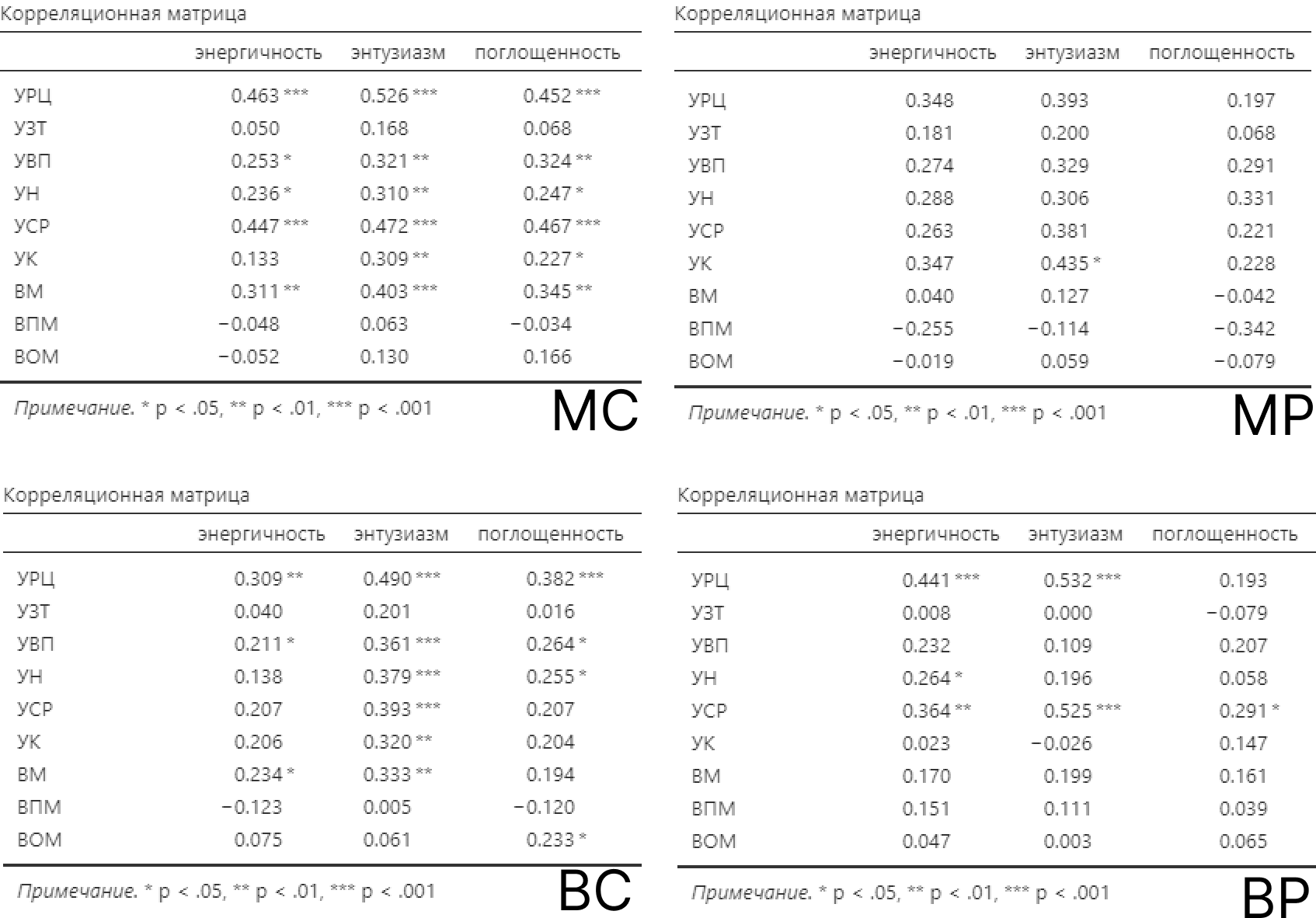 Выводы
В ходе анализа результатов нами были найдены значимые взаимосвязи между субшкалами увлеченности и компонентами удовлетворенности работой в разных группах сотрудников.
На структуру мотивационного комплекса по методике К. Замфира значимое влияние оказывает возраст и иерархическое положение сотрудника в организации. Нами была предпринята попытка увеличить гомогенность структуры мотивационного комплекса (в особенности внешней мотивации), а также увлеченности в работу путем выделения 4 подгрупп из выборки. 
Несмотря на то, что комплексы очень похожи по своей структуре, а почти у всех сотрудников высокая внутренняя мотивация, мы можем предполагать, что соотношение видов внешней мотивации (ВОМ и ВПМ) может дать нам ценную информацию о том, как именно можно повлиять на удовлетворенность определенных аспектов и следовательно их увлеченность. К примеру, для молодых сотрудников с высокой внешней позитивной мотивацией важны возможности самореализации себя в работе, продвижение по карьерной лестнице и профессиональное развитие, перспективы увеличения заработной платы и справедливо предполагать то что, если компания покажет им эти перспективы это позитивно повлияет на их увлеченность, что в свою очередь приведет к высокой отдаче на рабочем месте и повышенной продуктивности.